軽い運動
1３　休養・睡眠・ストレスと健康

　長時間続けて学習や運動・作業をしていると、疲労を感じてきます。
　受験勉強などで精神的緊張が続くことにより、疲労やストレスが起こりやすくなることがあります。また、生活リズムの崩れや睡眠不足によって、疲労やストレスが蓄積されやすくなります。
　疲労やストレスが蓄積すると、抵抗力が低下して、感染症になりやすくなるとともに、高血圧、心臓病、脳卒中など、様々な健康障害につながることも少なくありません。
栄養補給
休息
睡眠
入浴
★疲労のあらわれ方★
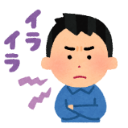 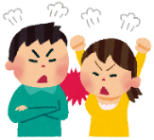 ストレス状態に気づかず、心の調子をくずしているのに、頑張り続けていませんか？何かに向かって頑張っているときほど、ストレスに気づきにくいもの。早めに気づいて、適切に休むことが大切です。
★ストレスのあらわれ方★
疲労の感じ方やあらわれ方は、環境条件や個人によって違いがあります。
★疲労やストレスを解消するためには★
→休息、入浴、睡眠、栄養補給、軽い運動などの休養が重要です。
休養
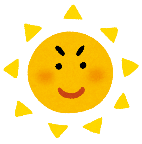 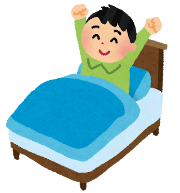 みなさん、しっかり眠れていますか？
　　～良い睡眠で、からだもこころも健康になるために～
1　適度な運動、しっかり朝食、ねむりとめざめのメリハリを
□定期的な運動や規則正しい食生活を
　こころがけている
□しっかり朝食をとっている
□就寝前のカフェイン摂取を避けている
適度な運動を習慣づけることで、良い眠りにつくことができ、しっかり朝食をとることで、朝の目覚めを促します。
就寝前のカフェイン摂取は、睡眠をさまたげたり、浅くする可能性があるので、控えましょう。
2　年齢や季節に応じて、ひるまの眠気で困らない程度の睡眠を
睡眠時間が不足している人は、生活習慣病になる危険性が高いことが分かってきました。
睡眠不足や不眠を解決し、生活習慣病の発症を予防しましょう。
□日中の眠気で困らない程度の自然な睡眠が
　とれている
３　良い睡眠のためには、環境づくりも重要です
□自分にあったリラックス法がある
□自分の睡眠に適した環境づくりをしている
意識的に体をリラックスさせることで、気持ちもリラックスし、眠りに入りやすくなります。
睡眠時の温度や湿度は、季節に応じて、心地よいと感じる程度に調整しましょう。
４　夜更かし避けて、体内時計のリズムを保つ
□平日も休日も、同じ時間帯に起きている
□朝目が覚めたら日光を取り入れている
□夜更かししていない
平日の睡眠不足を解消するために、休日に昼近くまで寝ると、体内時計のリズムを乱してしまいます。
体内時計は、起床直後の太陽の光を手がかりにリセットしています。朝、目が覚めたら、日光を取り入れましょう。
また、夜更かしが頻繁に行われることで、体内時計がずれ、睡眠時間帯の不規則化や夜型化を招く可能性があります。布団に入ってからのスマホやゲームには注意しましょう。
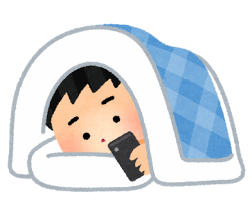 必要な睡眠時間は人それぞれです。良い睡眠で疲労やストレスを解消し、健康な生活を送りましょう。
もし、眠れない、疲れがとれないなどの悩みがある場合は、
担任の先生や保健室の先生、スクールカウンセラーの先生に相談してみよう。